Informatics 121Software Design I
Lecture 15
Duplication of course material for any commercial purpose without the explicit written permission of the professor is prohibited.
Announcement
There will be discussion Friday!
Today’s lecture
Design methods

Design studio 3
Software design methods
Morphological chart
Morphological chart is the process of generating ideas in an analytical and systematic manner
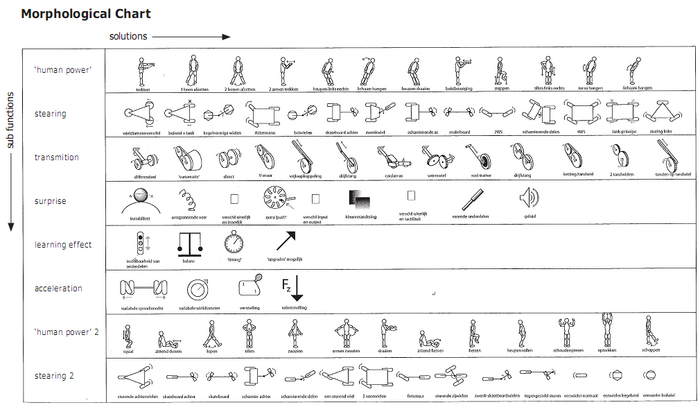 Procedure
List the features or functions that are essential to the product

For each feature or function, list the means by which it might be achieved
derive these systematically

Identify feasible combinations
Example: list the features or functions…
Example: list the means by which…
Example: identify feasible combinations
Typical notation: morphological chart
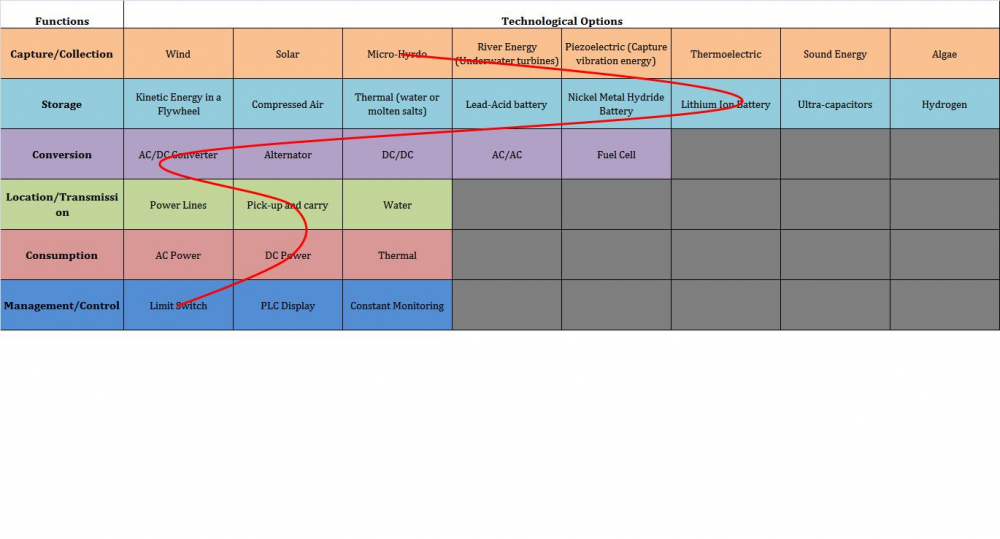 Criteria for successful use
The various features or functions of the eventual design solution must be well understood

The various features or functions of the eventual design solution must be relatively independent

The various means per feature or function must not be infinite, and principally relate to one another so a systematic articulation can uncover all of them
Strengths and weaknesses
Strengths
Weaknesses
Helps break down the design problem into features or functions
Systematic manner of deriving possible means
Avoids possible bias toward certain means
Helps identify and consider novel/unusual combinations
Applicable only to design problems where the features or functions of the design solution are well understood
Quickly leads to too many possible combinations
No valuation attached to individual means
Practice
Educational traffic light simulator
Software design methods
Role playing
Role playing is the process of acting out the experience of a user with the envisioned design solution
Procedure
Identify the situation, tasks, and roles

Enact the situation and tasks

Take notes
Example: identify the situation, tasks, and roles
The situation concerns a patient in a hospital bed who has to use the tray table

The tasks include
the patient eats their meal
the nurse replaces bandages

The roles are the patient (of several kinds, e.g., a patient with arthritis, a patient with a broken arm, a small person, a large person) and the nurse
Example: enact the situation
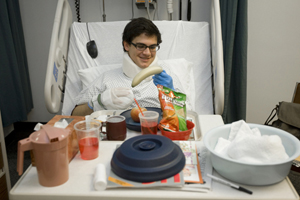 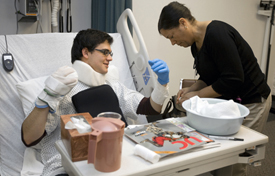 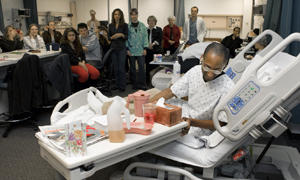 Example: take notes
The patient found it difficult to operate the tray table with one hand

The patient could not raise or lower the tray table

The patient and nurse collided in terms of who ‘owned’ the table
Example: enact the situation
http://youtu.be/hkAFdIrTR00
Typical notation: notes
The patient found it difficult to operate the tray table with one hand

The patient could not raise or lower the tray table

The patient and nurse collided in terms of who ‘owned’ the tray table
Criteria for successful use
The people involved in role play must be willing to improvise

The people involved in role play must be willing to ‘truly’ step into the user role

The scenario and tasks should be played out multiple times

Notes should be taken by an auxiliary person

Props may help
Strengths and weaknesses
Strengths
Weaknesses
Helps the designer envision the user experience more vividly
Can be used to enact situations and tasks to which the designer does not have direct access
May uncover assumptions that are not readily apparent in more traditional design artifacts
Relatively lightweight method
Depends strongly on people’s willingness to role play and not be self-conscious in doing so
Depends strongly on people’s imagination, and understanding of the typical (and a-typical) user
Difficult to do well for software
Variants
Bodystorming

Simulation exercises
Software design methods
Wizard of Oz
Wizard of Oz is the process of evaluating an envisioned design solution during which the user interacts with a system that is seemingly real, but actually involves a person who generates the system responses from behind the scenes
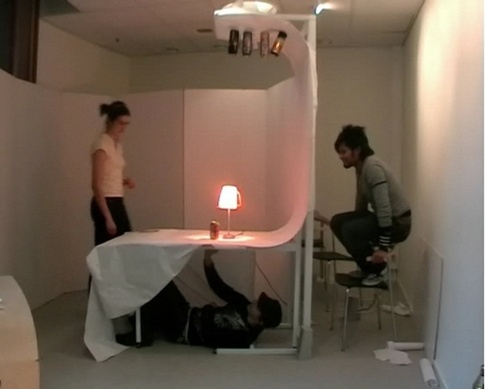 Procedure
Identify the situation and tasks

Create the physical environment

Enact the situation and tasks

Take notes
Example: identify the situation and tasks
The situation concerns a future television that is voice and gesture controlled

The tasks include turning on/off the television, selecting particular channels to watch, reading e-mail, etc.
Example: create the physical environment
Primary room includes a television and a couch to simulate a living room

Primary room includes a hidden camera behind the television, facing the couch

Television displays the output of a computer

Computer is hidden in a different room, with the operator able to see what the camera is recording in the primary room
Example: enact the scenario and tasks
http://youtu.be/vcxlI0wI_7A
Example: take notes
The actual gestures performed by the user are imprecise

The voice commands differed strongly in pronunciation from user to user
Typical notation: notes
The actual gestures performed by the user are imprecise

The voice commands differed strongly in pronunciation from user to user
Criteria for successful use
The experience must be realistic

The ‘wizard’ must behave consistently

The tasks do not involve direct manipulation
Strengths and weaknesses
Strengths
Weaknesses
Identifies problems with the design concept early
Can evaluate design solutions that are difficult to prototype
Can involve actual future users
Relatively inexpensive
Requires training of the wizard
Difficult to provide the realism and consistency necessary
Can only simulate relatively simple experiences
Difficult to mimic software
Variants
Bodystorming

Simulation exercises
Design studio 3
Design studio 3 is now out, with instructions handed out in class